// 15. Fly
Opposition – Matija Martinčić

Team Croatia
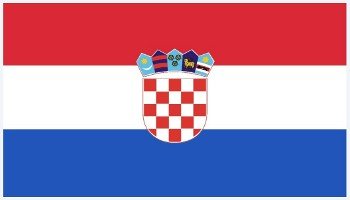 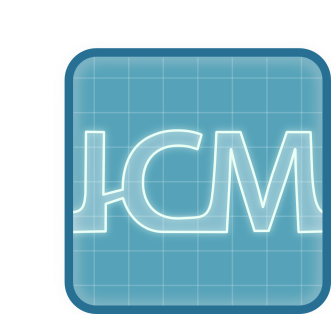 The problem
A fly can easily walk on a ceiling. How is this possible? Can one find such a ceiling that the fly would be unable to walk on?
Clarifying questions
Can you describe flys legs?
How does attaching to surface works?
On what is based flys glue?
Can it be removed from flys legs?
The solution
Problem is not solved, it is only poorly described flys legs but there is no soution for cealing on which fly cant walk
Points for discussion
Different surfaces
Removing glue from flys legs